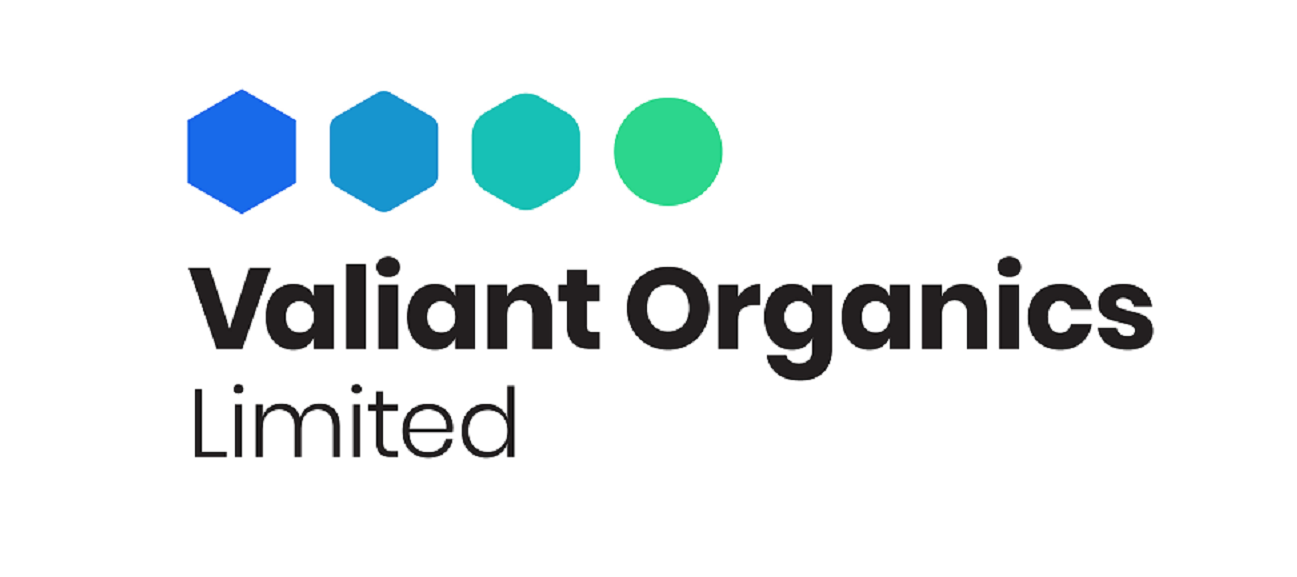 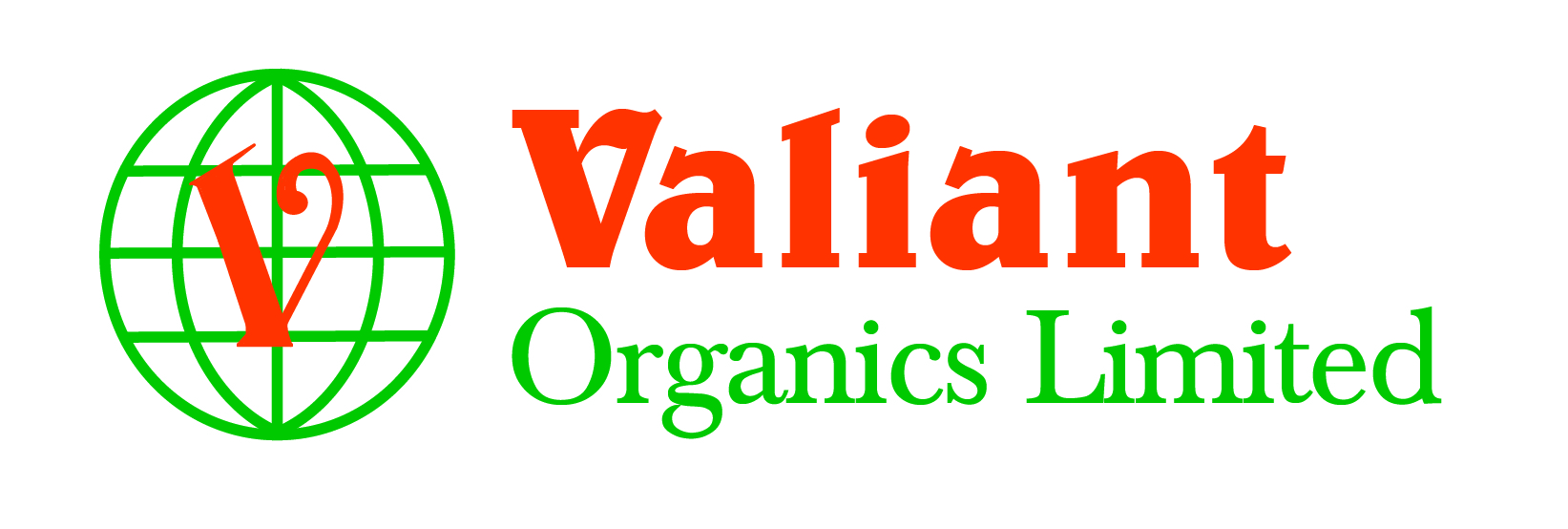 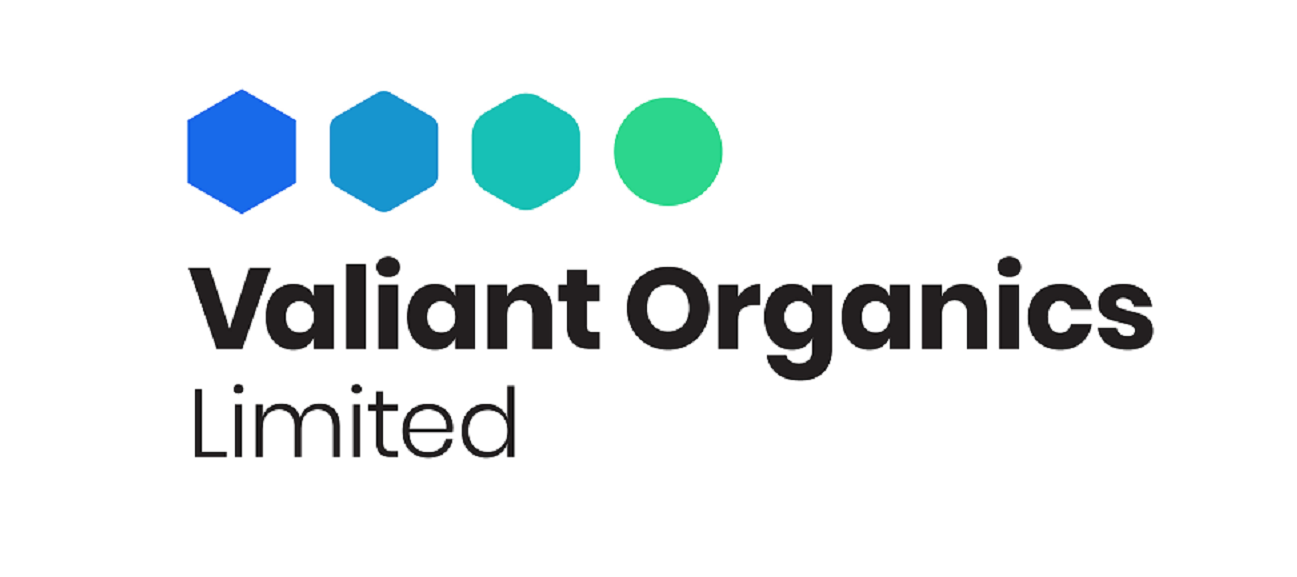 Financials
Piyush Lakhani - CFO
2
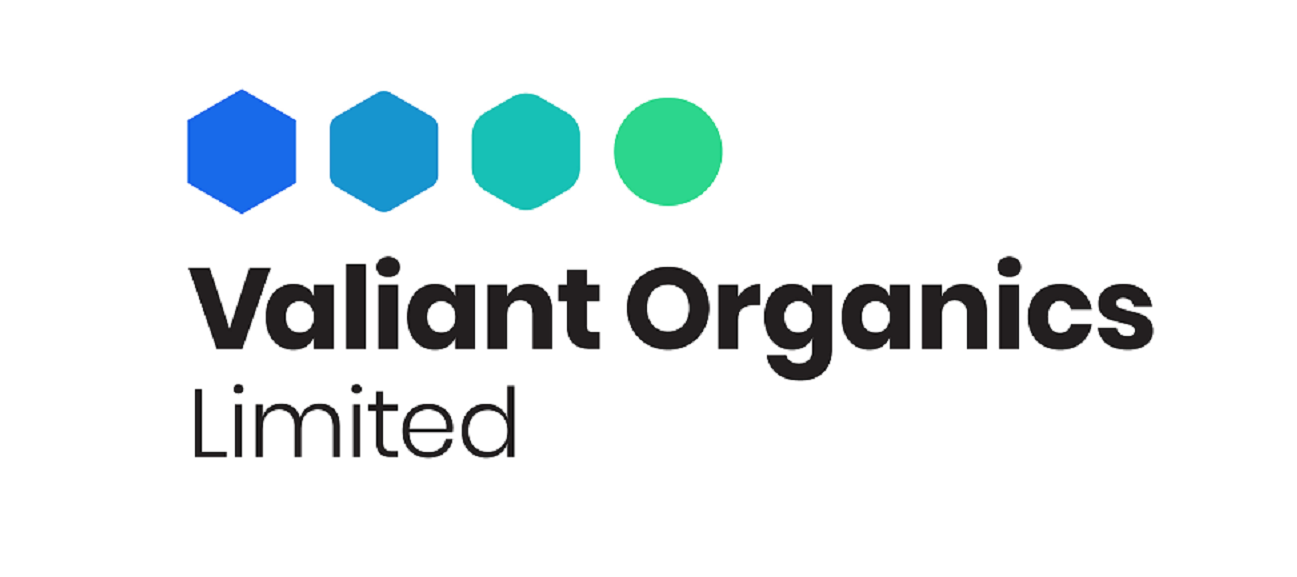 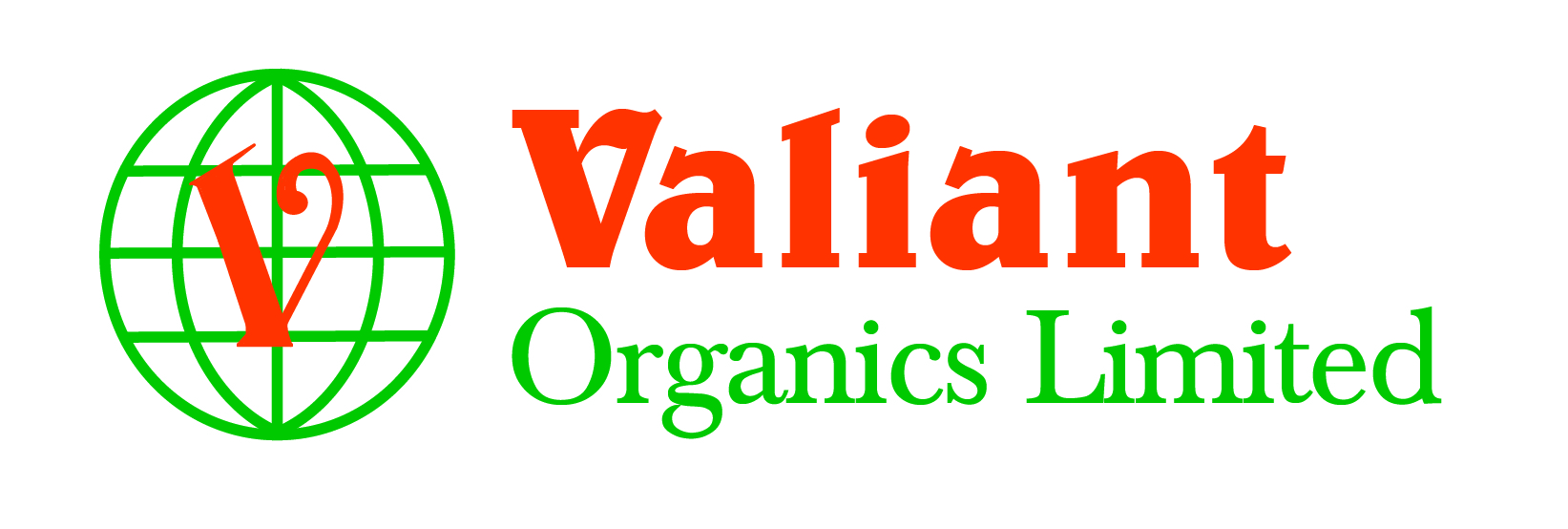 Standalone Financials
EBIDTA and PAT
Revenues and Exports
FY19 and FY20 includes post merger figures with Amarjyot Chemicals Limited.
EBIDTA Margin for FY1920 stood at 33%
Net Profit Margin for FY1920 was 24%
Exports was 15% of income from Operations
Total revenue grew at CAGR of 83% over 15-16 to 19-20
3
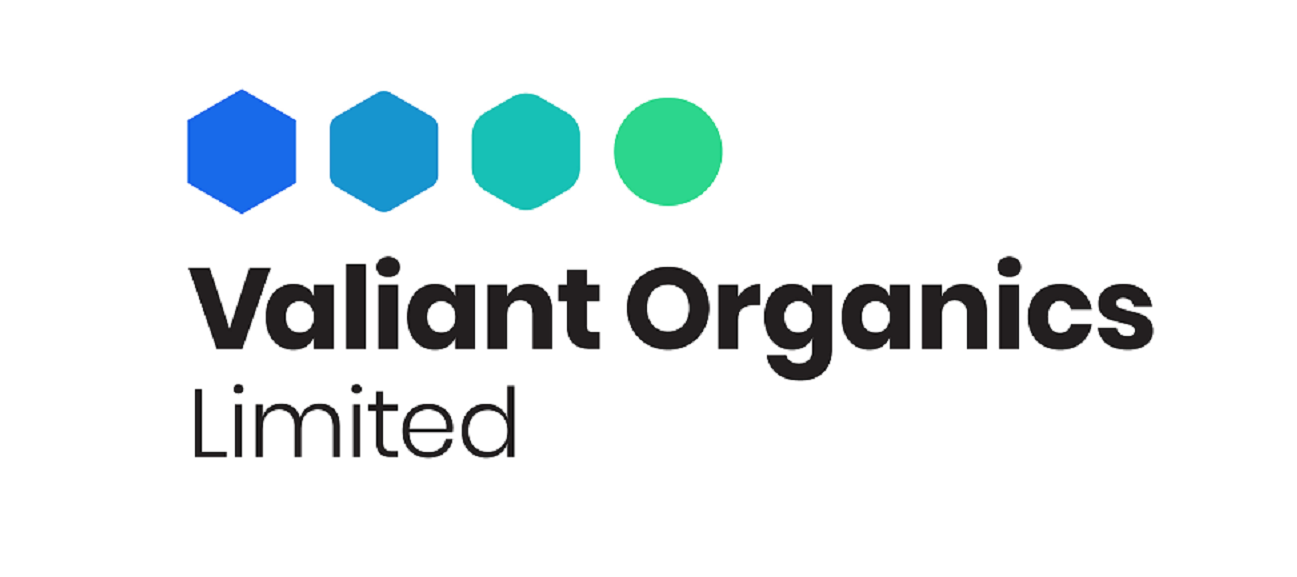 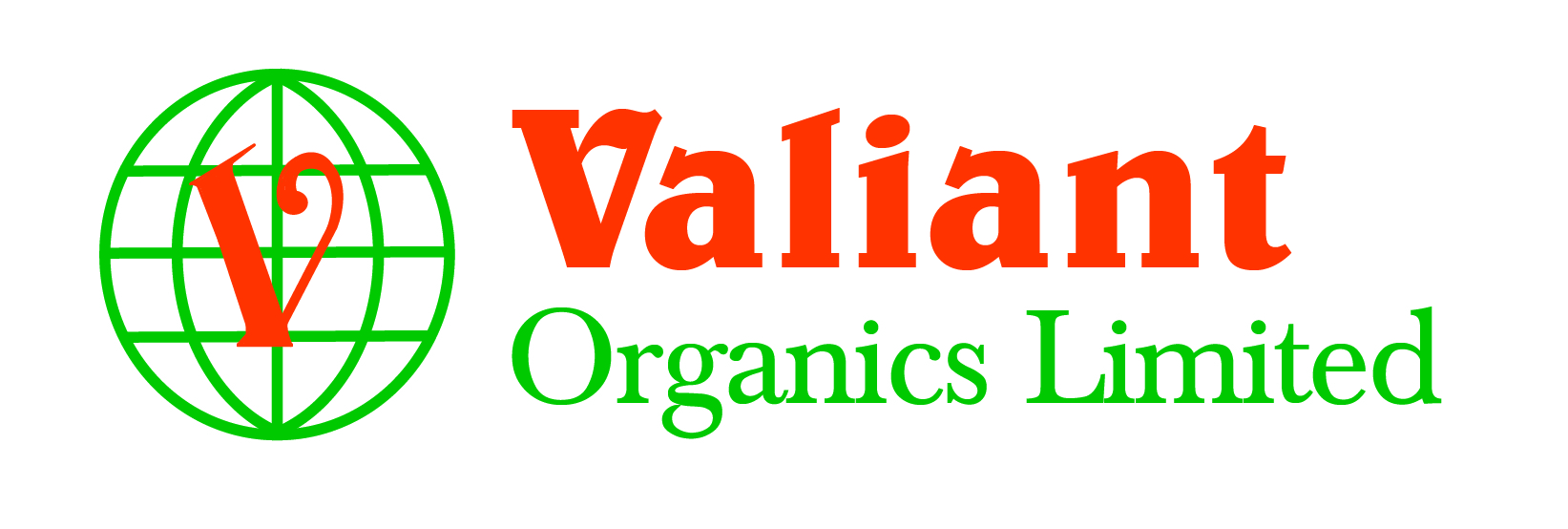 Standalone Financials
Capital Employed and Net Worth
Earning Per Share (EPS)
FY19 and FY20 includes post merger figures with Amarjyot Chemicals Limited.
EPS for FY 1920 was Rs. 114.02/ Share, has increased at CAGR of 42%
Return on Equity for FY1920 was 44%
4
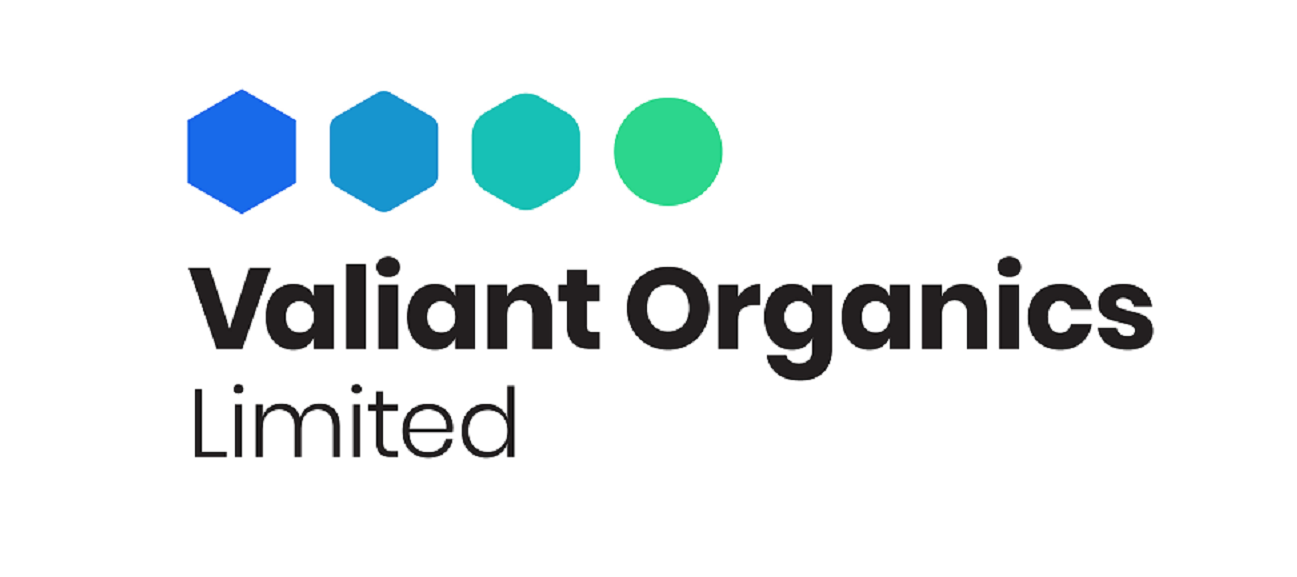 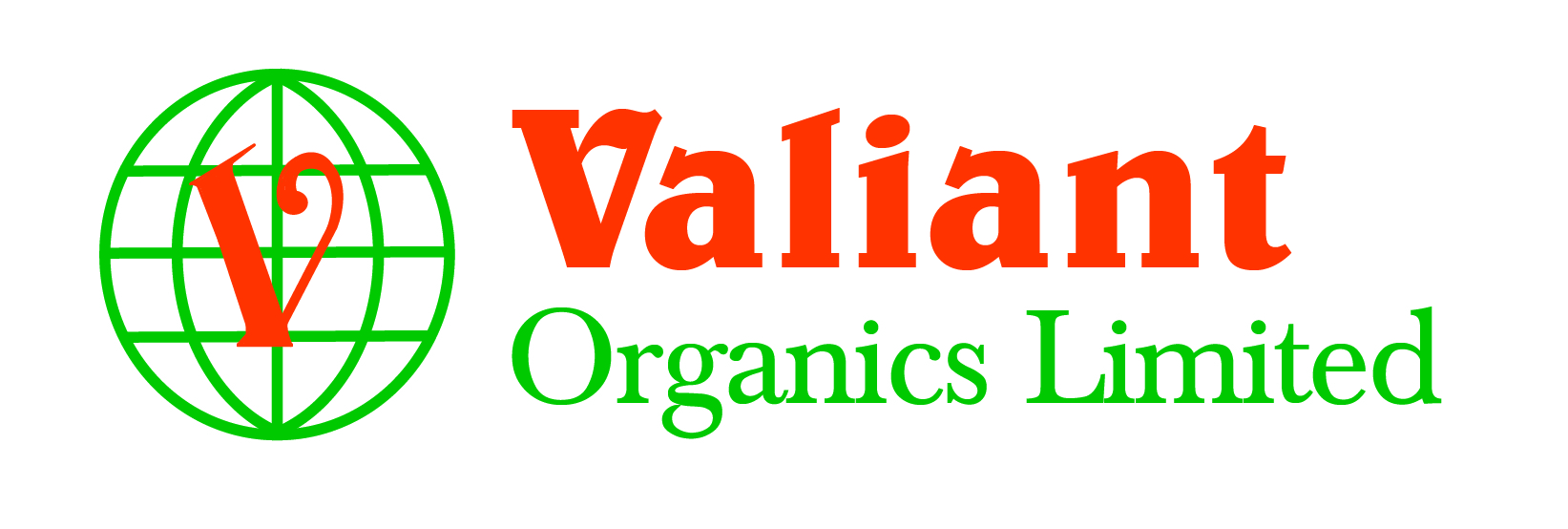 Standalone Financials
Capex
Debt Equity Ratio
Net Working Capital & Working Capital Days
Debt to Equity ratio as of 31-Mar-2020 was 0.31
Net Working capital cycle for FY1920 improved to 60 days.
5
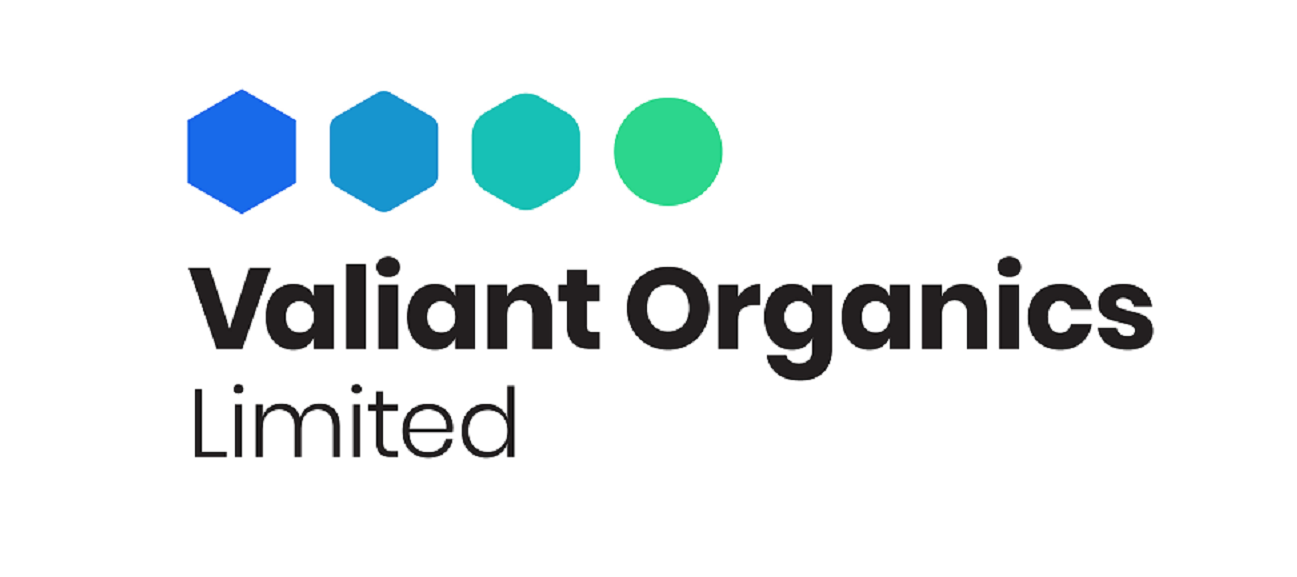 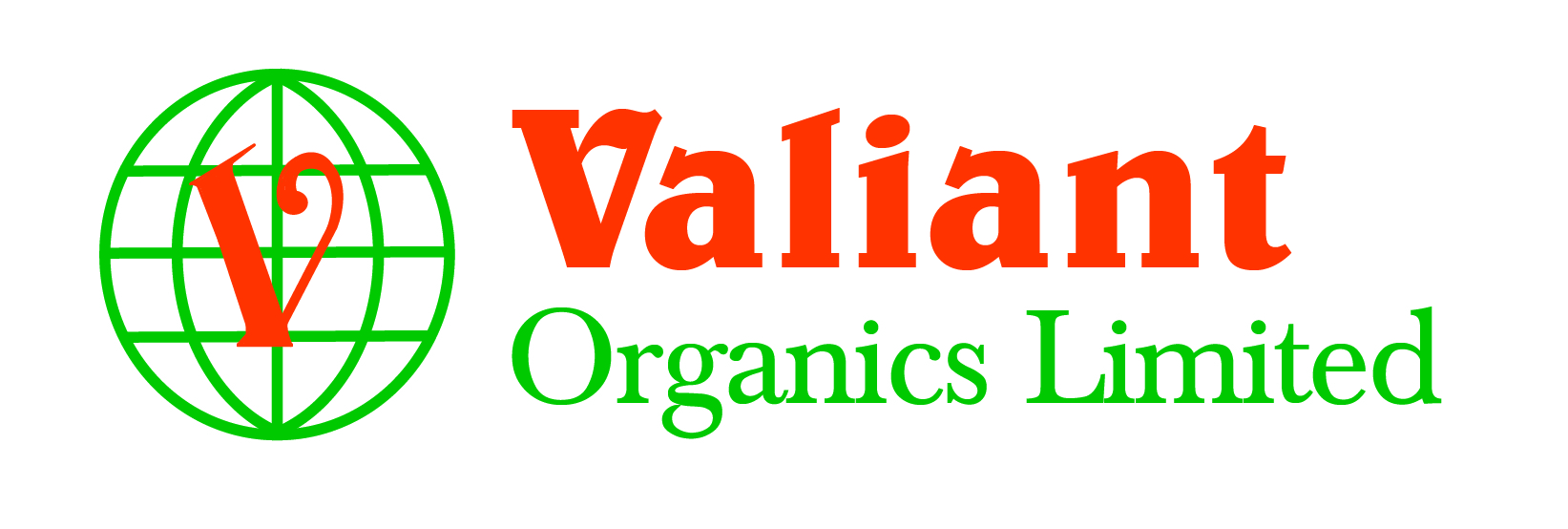 Consolidated Financials
EBIDTA and PAT
Revenues and Exports
FY19 and FY20 includes post merger figures with Amarjyot Chemicals Limited.
6
THANK YOU!
7